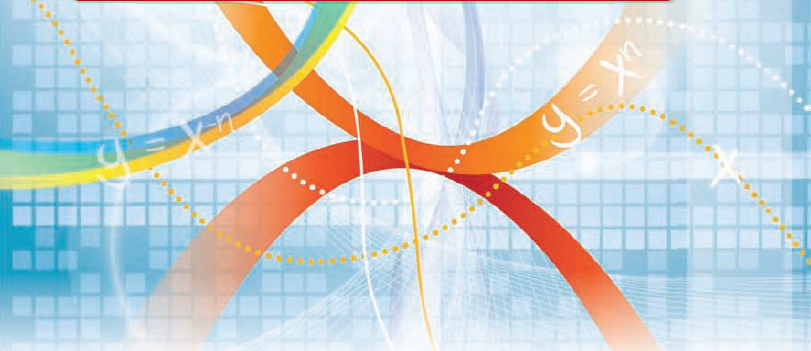 Алгебра і початки аналізу. 10 клас(за підручником Мерзляк А. Г.)
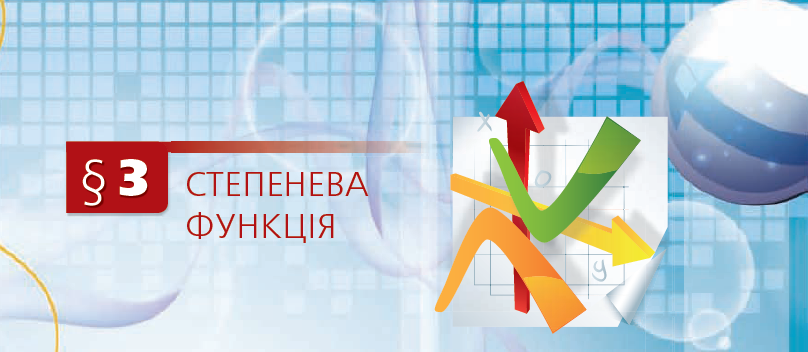 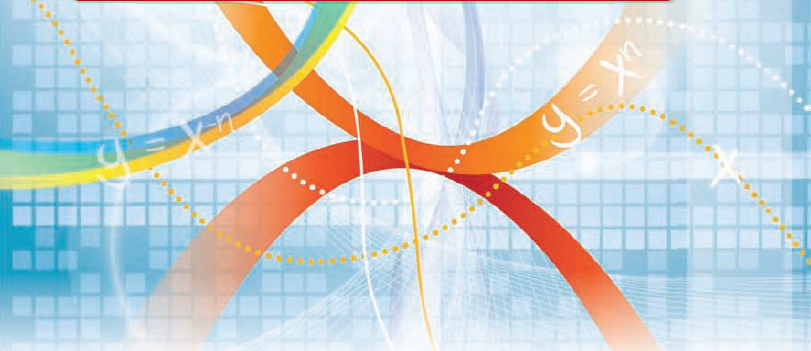 Тема уроку: Означення кореня n-го степеня
Корінь n–го степеня з числа а
Квадратним  коренем (коренем другого степеня) з числа a називають таке число, квадрат якого дорівнює a. 
Аналогічно дають означення кореня n-го степеня з числа a, де n ∈ N, n > 1. 
Означення. Коренем n-го степеня з числа a, де n ∈ N, n > 1, називають таке число, n-й степінь якого дорівнює a. 
Наприклад:
коренем п’ятого степеня з числа 32 є число 2, оскільки 25 = 32; 
коренем третього степеня з числа –64 є число –4, оскільки (–4)3 = –64; 
коренями четвертого степеня з числа 81 є числа 3 і –3, оскільки 34 = 81 і (–3)4 = 81. 
З означення випливає, що будь-який корінь рівняння xn = a, де n ∈ N, n > 1, є коренем n-го степеня з числа a, і навпаки, корінь n-го степеня з числа a є коренем розглядуваного рівняння.
Корінь n-го степеня, n - непарне
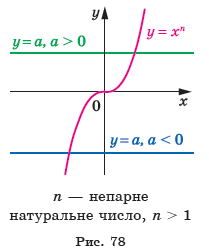 Якщо n — непарне натуральне число, то графіки функцій y = xn і y = a при будь-якому a перетинаються в одній точці (рис. 78). 
Це означає, що рівняння xn = a має єдиний корінь при будь-якому a. 
Висновок: якщо n — непарне натуральне число, більше за 1, то корінь n-го степеня з будь-якого числа існує, причому тільки один.
Корінь непарного степеня n, n > 1, з числа a позначають так:         (читають: «корінь n-го степеня з a»). 
Знак           називають знаком кореня n-го степеня або радикалом. 
Вираз, який стоїть під радикалом, називають підкореневим виразом. 
Наприклад, 
Корінь третього степеня також прийнято називати кубічним коренем. Наприклад, запис         читають: «корінь кубічний з числа 2».
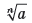 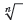 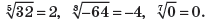 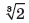 До уваги!
Рівняння xn = a
Розглянемо рівняння xn = a, де n — парне натуральне число. 
Якщо a < 0, то графіки функцій y = xn і y = a не мають спільних точок; 
Якщо  a = 0, то розглядувані графіки мають одну спільну точку; 
Якщо a > 0, то спільних точок дві, причому їх абсциси — протилежні числа (рис. 79). 
Тоді можна зробити такий висновок: 
якщо n — парне натуральне число, то: 
при a < 0 корінь n-го степеня з числа a не існує; 
при a = 0 корінь n-го степеня з числа a дорівнює 0; 
при a > 0 існують два протилежні числа, які є коренями n-го степеня з числа a.
З рисунків 78 і 79 видно, що рівняння xn = a при a ≥ 0 обов’язково має один невід’ємний корінь. 
Його називають арифметичним коренем n-го степеня з числа a.
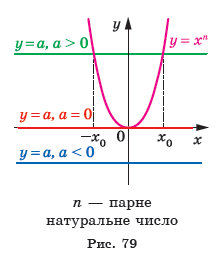 Арифметичний корінь n-го степеня
Означення. Арифметичним коренем n-го степеня з невід’ємного числа a, де n ∈ N, n > 1, називають таке невід’ємне число, n-й степінь якого дорівнює a. 
Арифметичний корінь n-го степеня з невід’ємного числа a позначають так:
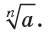 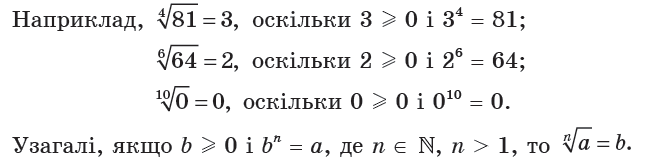 Позначення арифметичного кореня
Для позначення арифметичного кореня n-го степеня з невід’ємного числа a і кореня непарного степеня n з числа a використовують один і той самий запис:  
Запис       , k ∈ N, використовують тільки для позначення арифметичного кореня. 
Корінь парного степеня з числа a не має позначення.
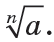 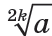 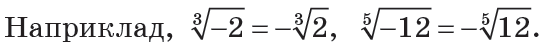 Первинне закріплення вивченого матеріалу
Тренувальні вправи
Тренувальні вправи
Тренувальні вправи
Тренувальні вправи
Домашнє завдання
Читати § 11
Готувати відповіді на контрольні запитання 1-6 ст. 101
Виконати вправи №№ 301, 303, 305, 307, 309, 311, 313